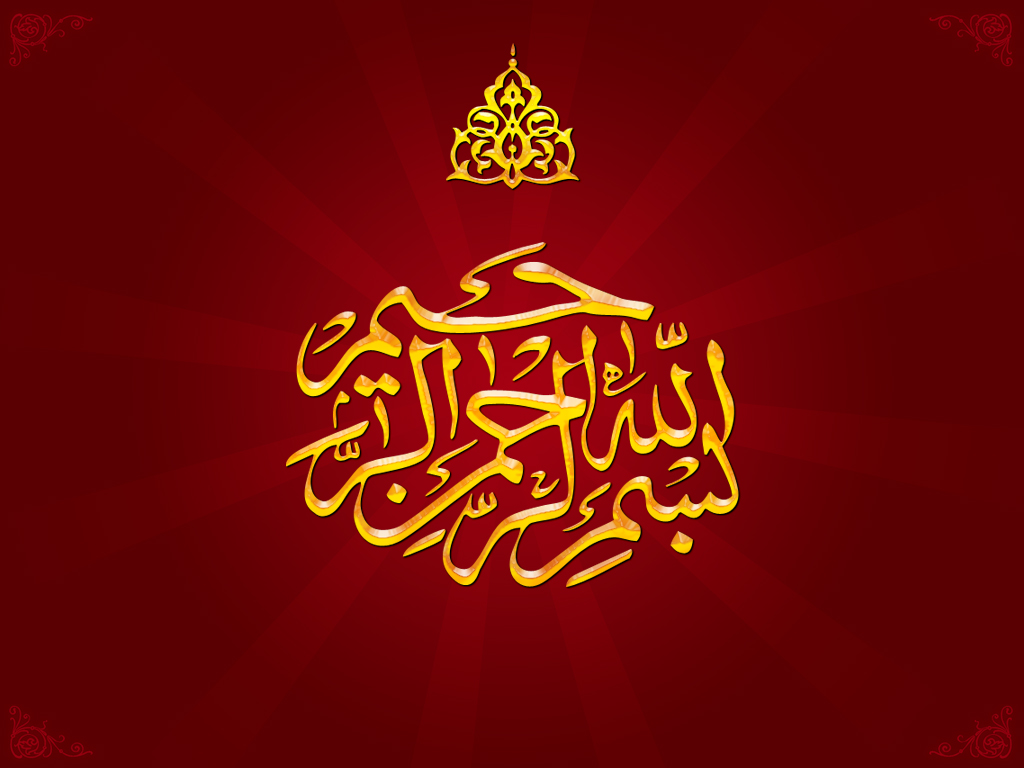 PASSIVE MOVEMENTS
What we will study today
Passive movements
Type of passive movements
Mobilization
Accessory movements
Manipulation 
Sustained stretching
PASSIVE MOVEMENTS
These movements are produced by an external force during muscular inactivity or when muscular activity is voluntarily reduced as much as possible to permit movement.
CLASSIFICATION:
The passive exercises  are classified as following
Relaxed Passive movements including Accessory movements
Passive manual mobilization technique
Mobilizations of joints
Manipulations of joints
Controlled sustained stretching of tight muscle
1.a)RELAXED PASSIVE MOVEMENTS
These are the accurately and smoothly performed by the Physiotherapist.
A knowledge of anatomy of joints is required.
The joint is moved across the existing free range and with in the limits of pain.
b)ACCESSORY MOVEMENTS
They occur a part of any normal joint movement but they may be limited or absent in abnormal joint conditions
They consist of
Gliding movements
Rotational movements
These can not be performed in isolation as a voluntary movement but can be isolated by the physiotherapist.
2.PASSIVE MANUAL MOBILIAZATION
a)MOBILIZATION OF THE JOINT:
These are usually small, repetitive, rhythmical oscillatory, localized accessory, or functional movements performed by the physiotherapist in various amplitude within the available range, and under the patient’s control.
MANIPULATION OF THE JOINTS
Physiotherapist: These are accurately localized, single, quick decisive movements of small amplitude and high velocity completed before the patient can stop it.
Surgeon/Physician: The movement are performed under anesthesia by a surgeon, or physician to gain further range. The increase in movement must be maintained by the Physiotherapist.
3. CONTROLLED SUSTAINED STRETCHING
Passive stretching of the muscle and other soft tissue can be given to increase range of movement.
Movement can be gained by stretching adhesion in these structures or by lengthening of muscle due to inhibition of the tendon protective reflex.
PRINCIPLE OF RELAXED PASSIVE MOVEMENTS
Following are the principles of movement
Relaxation
Fixation
Support
Traction
Range
Speed and duration
Relaxation: suitable starting position ensure comfort and support, and the bearing of the physiotherapist will do to inspire the patient’s confidence and co-operation.
Fixation: it is used to localize movement to the joint, so proximal part of bone is fixed.
Support: full and comfortable support is given to the part to be moved, so the patient has confidence and will remain relaxed. The Physiotherapist stance must be firm and comfortable.
4. Traction: it is thought to facilitate the movement by reducing interarticular friction. Fixation to the proximal bone and an opposing force to a sustained pull on the distal bone.
5.Range: the range of movement is full as the condition of joint permit without eliciting pain or spasm of the surrounding muscle. In normal joint slight over pressure can be given to ensure full range.
6. Speed and Duration: speed must be uniform, fairly slow and rhythmical. The no of time movement performed depend upon the purpose for which it is used.
EFFECT AND USES
PREVENTION OF ADHESIONS: usual practice is to put the joint through full range of motion twice daily.
PRESERVE THE MEMORY OF MOVEMENT: when active movement is not possible passive movement cause stimulation of the receptors of kinesthetic senses.
MAINTAINING EXTENSIBILITY OF MUSCLE: passive movement cause the prevention of adaptive shortening.
EFFECT AND USES
VENOUS AND LYMPHATIC RETURN: this is assisted by mechanical pressure and by stretching the thin walled vessels which cross the joint moved. This is used to relieve the edema by elevation and applying pressure.
RELAXATION AND SLEEP: the rhythm of continuous passive movement can have soothing effect so it induces relaxation and sleep.
ACCESSORY MOVEMENTS
These contribute to the normal functioning of the joint.
These are performed by the physiotherapist to increase the range of movement and to maintain the joint mobility.
Abnormal conditions i.e. stiffness of joint due to contracture of the soft tissue, adhesion formation or muscular inactivity.
MANUAL MOBILIZATION AND MANIPULATION
Maitland and Kaltenborn are the authors who have done work in this field.
Manipulation performed by the surgeon under the general or local anesthesia eliminate the pain and protective spasm and allow the great force. Even well established adhesions can be broken down; this may take time to avoid excessive trauma and marked exudation
Maximum effort on the part of patient and physiotherapist is to maintain the range after manipulation.
CONTROLLED SUSTAINED STRETCHING
With a suitable fixation the part is moved such a way that a sustained stretch can be applied to the contracted structure for a period of time with in the functional pattern of movement.
Mechanical means can also be used e.g. turnbuckle plaster.
EFFECT AND USES
TO OVERCOME SPASTICITY: steady and sustained stretching is used to over come the spastic pattern of the limb e.g. a hemiplegic patient. The slow stretch produce a relaxation and lengthening of the muscle.
TALIPESE EQUANOVARUS:  a steady and prolonged stretch can overcome the resistance of shortened ligament, fascia and fibrous sheath of muscle i.e. in CTEV (club foot)